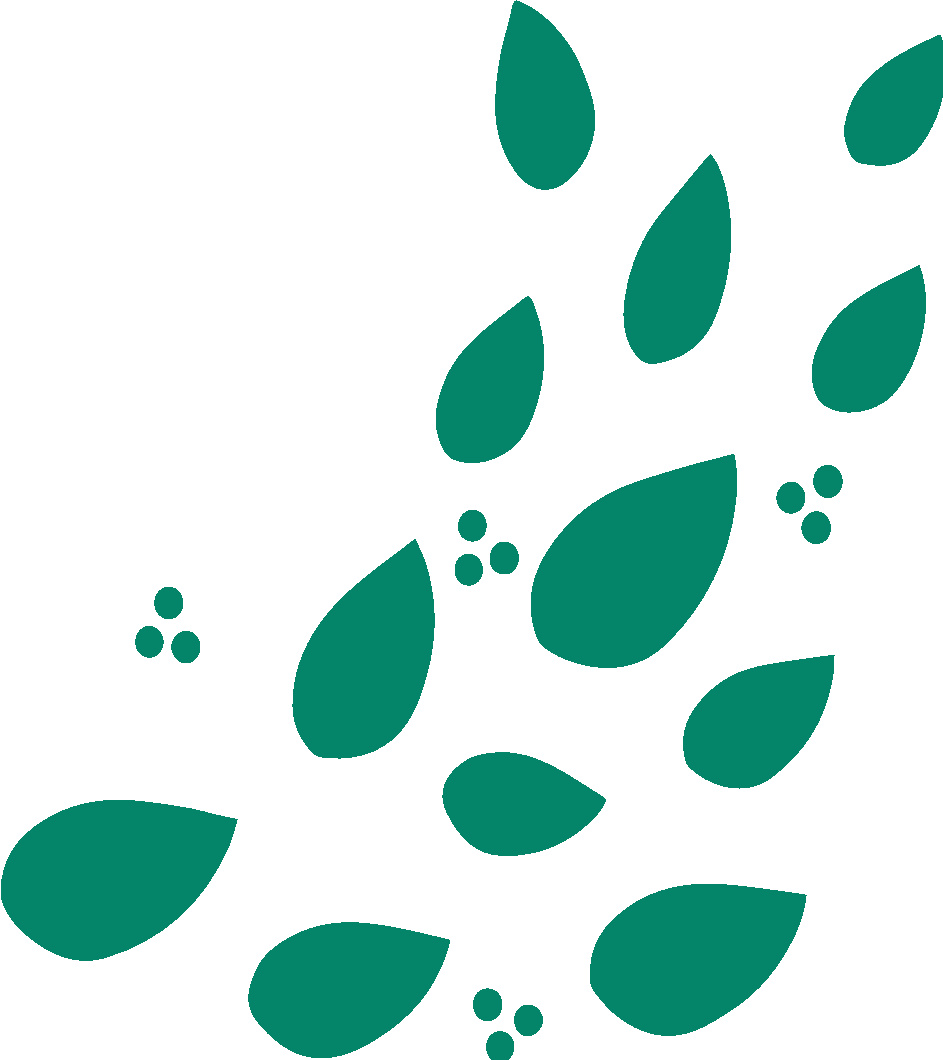 Do you know which benefits are right for you?
ALEX does.
ALEX is a completely confidential platform that helps you select the best benefit plan by asking a few questions about your unique health and family needs, risk tolerance, financial circumstances, and lifestyle to provide more personalized benefits recommendations. Sort of like talking to a good friend who knows all about your benefits, except you don’t have to buy them a cup of coffee.
Before you enroll, take 10 minutes and let ALEX walk you through your options. You can access it at work or at home on any computer, tablet, or smartphone.
Your Open Enrollment cheat sheet:
This year’s Open Enrollment is 
<date> to <date>
1. Talk to ALEX at 
<sampleURL.com>.
2. Then, complete your 
enrollment at
<sampleURL.com>.
Need extra help? 
Contact <HR contact info>.
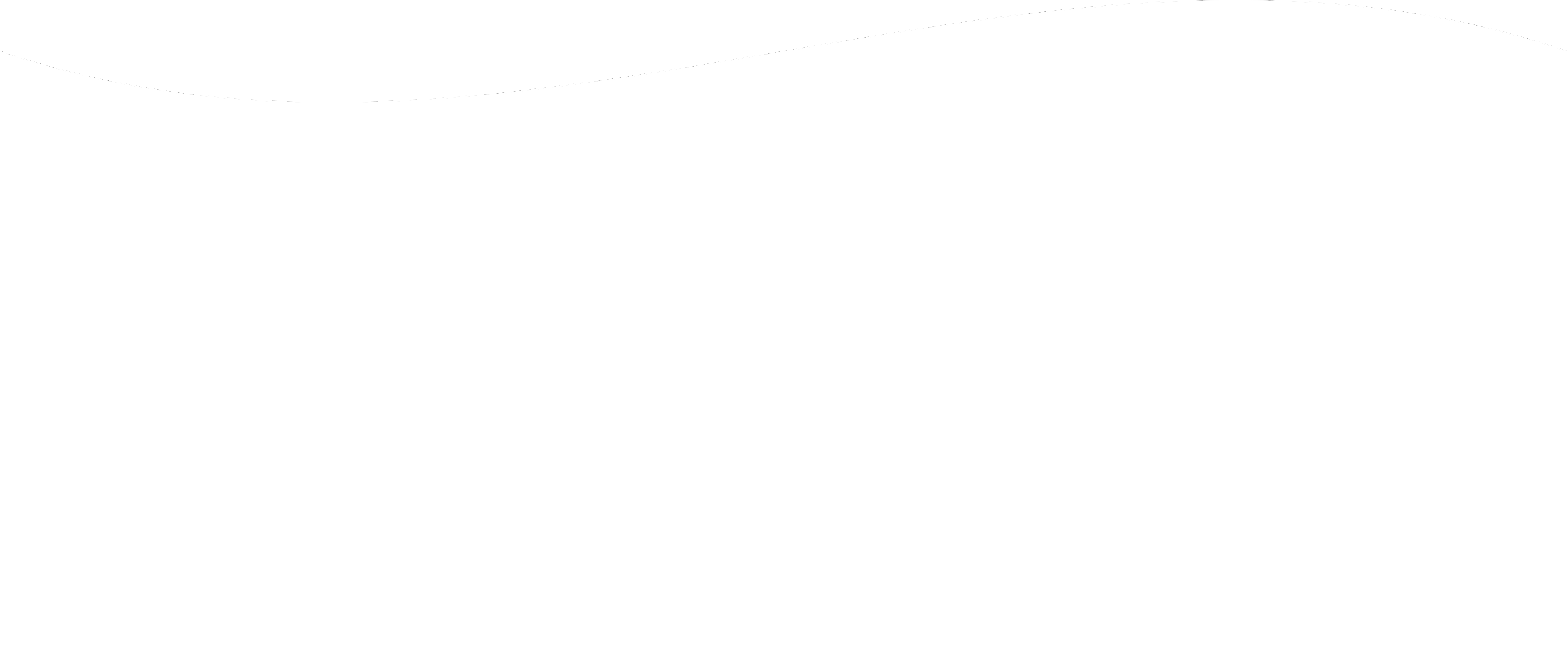 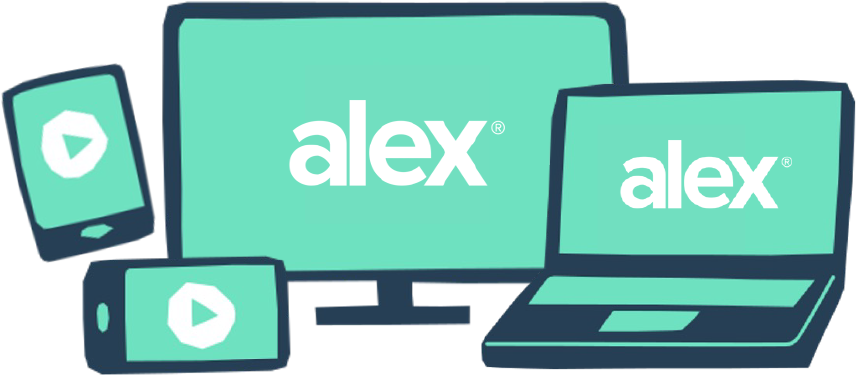 YOUR LOGO HERE